Introduction
Teacher’s identity
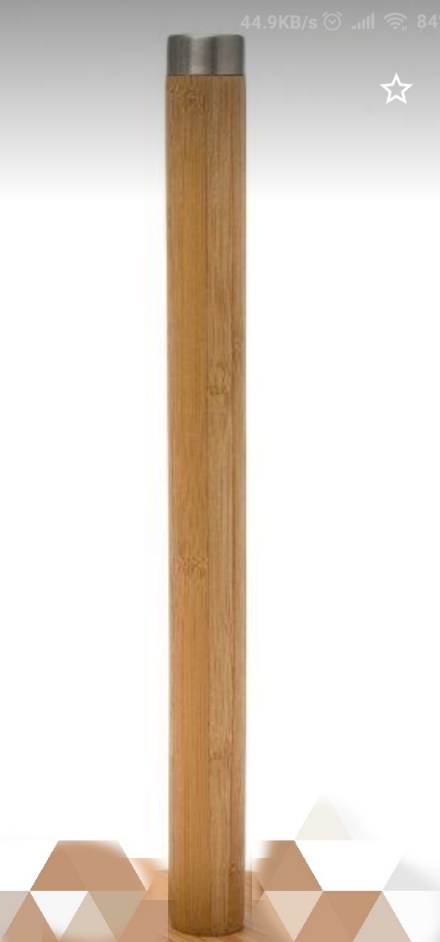 Lesson’s introduction
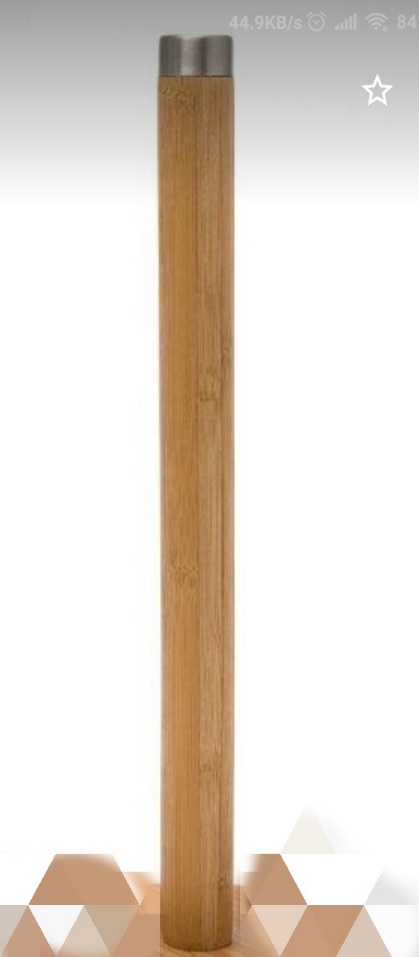 Mahfuza Yesmeen Srabonee
Assistant teacher
Alokdia Govt. Primary School
Narail Sadar, Narail.
Mobile number: 01725875692
Email ID: m.y.srabonee@gmail.com
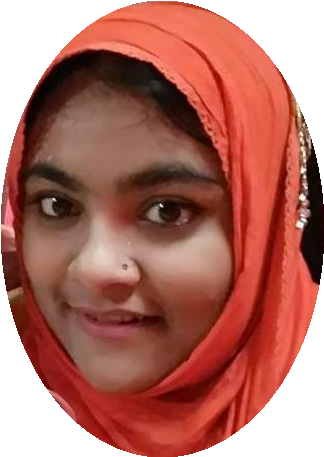 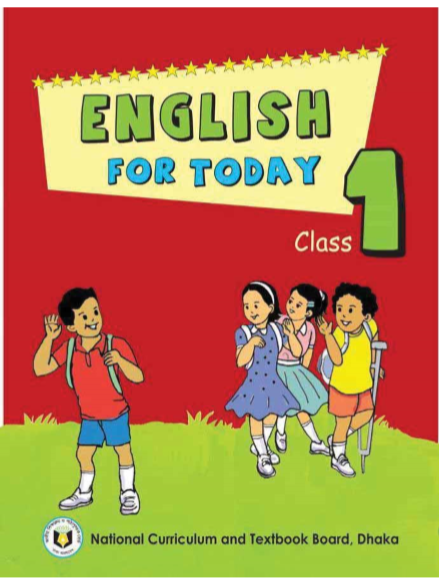 Class:      One
Subject:   English For Today
Unit:        12    
Lessons:  4-6
Page:       25
Learning outcomes:
At  the end of the lesson the students will be able to –
Listening :
1.1.1 become familiar with English sounds by listening to common English words.
Speaking :
1.1.1 repeat after the teacher simple words and phrases.
1.1.2 say simple words and phrases.
Reading :
1.2.1 recognize and read the alphabet both small and capital. (non-cursive)
Writing :
1.1.1 to practice letter shapes/ simple writing patterns, etc.
1.2.1 write non-cursive capital and small letter.
Let’s enjoy ‘Good morning song’
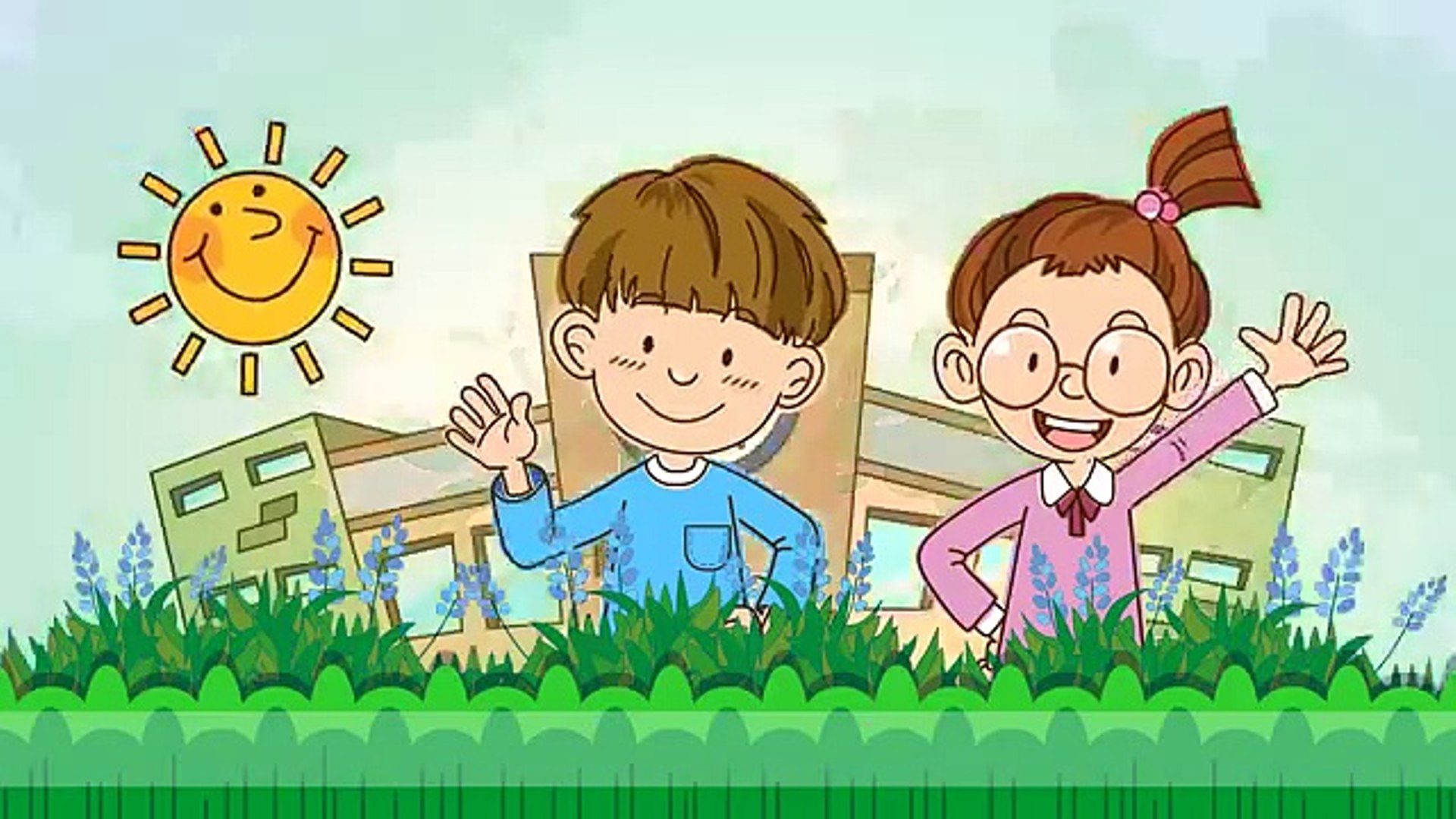 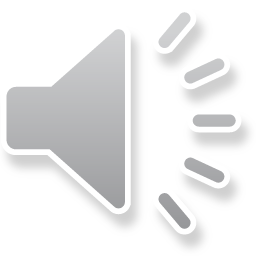 Look at the picture and find out what have we learnt before
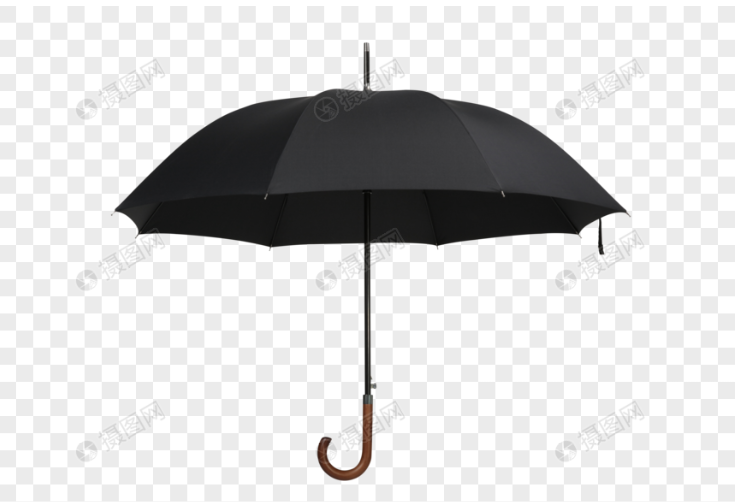 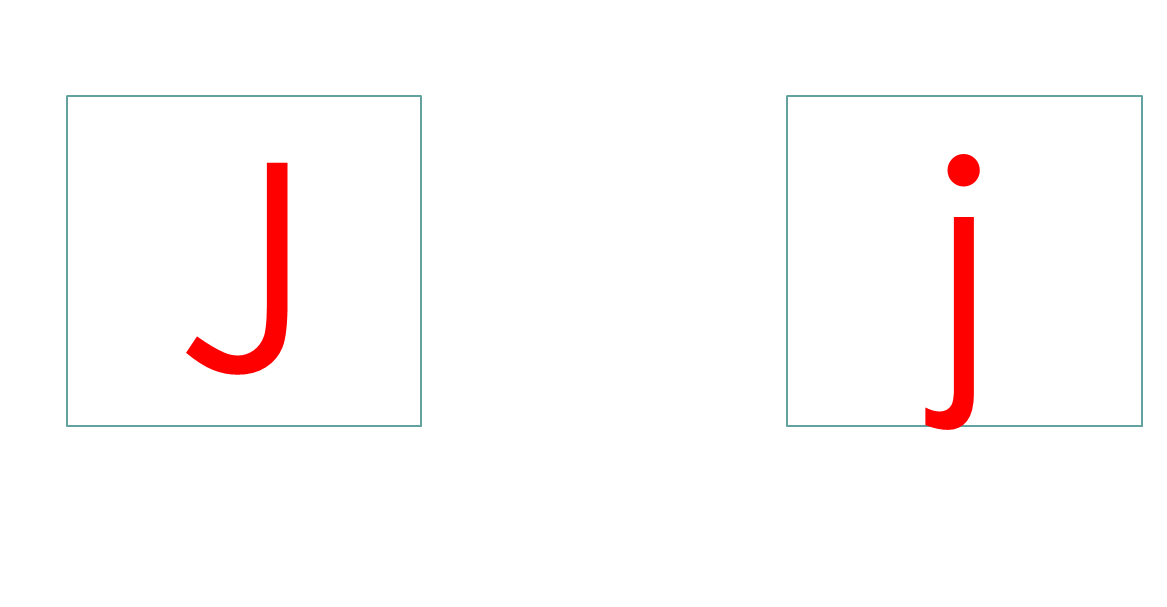 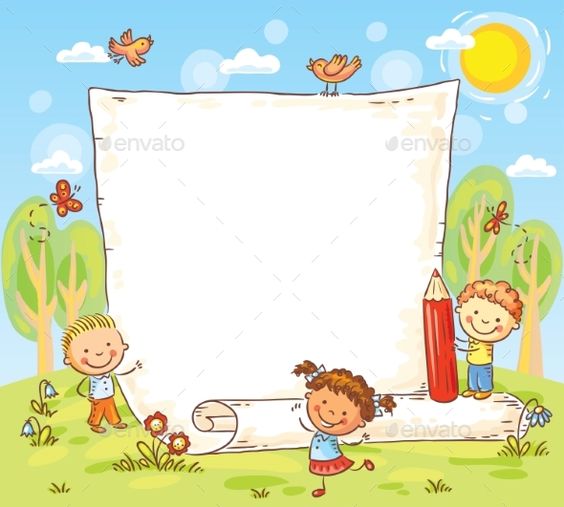 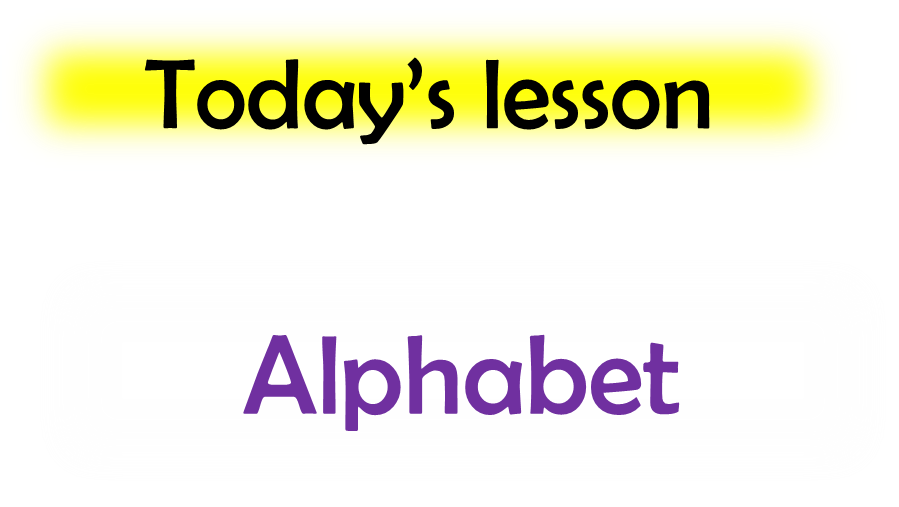 Look at the picture very carefully.
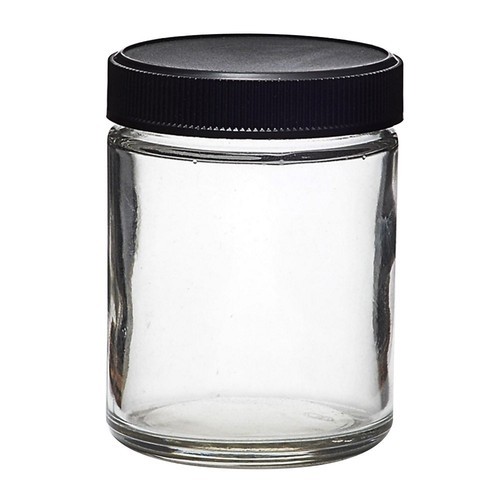 The first letter of ‘jar’ is……
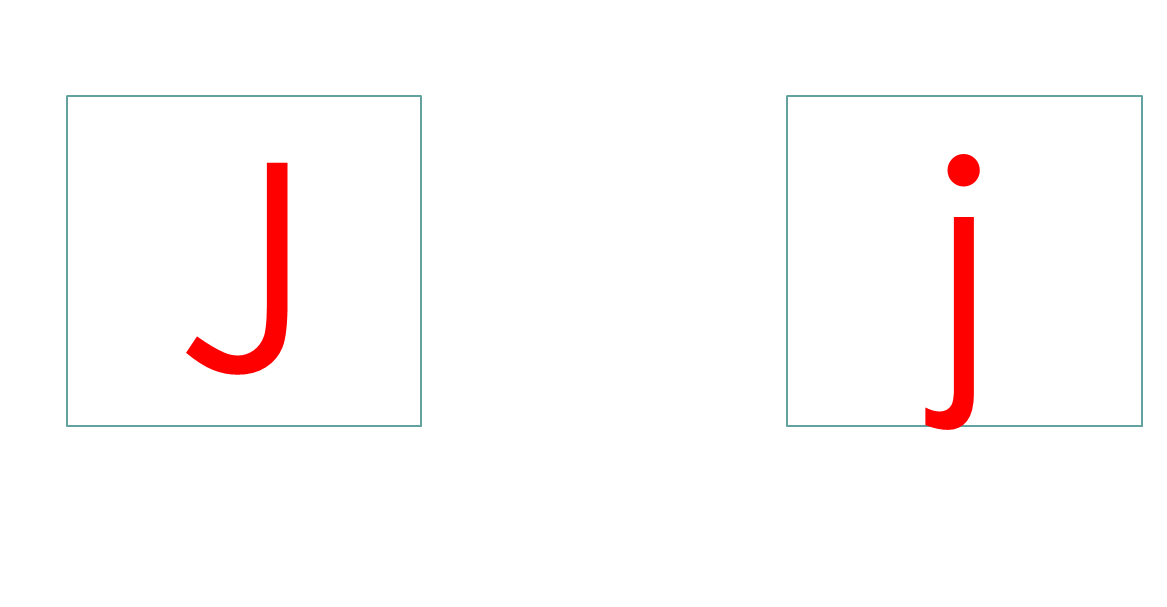 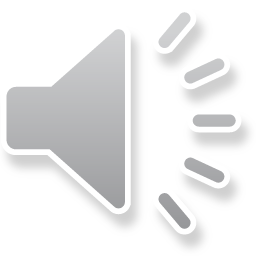 jar
j
Write  J, j on your khata.
Trace J, j in the air.
https://www.youtube.com/watch?v=NY2AwWRFxRo
Open your book at page 25.
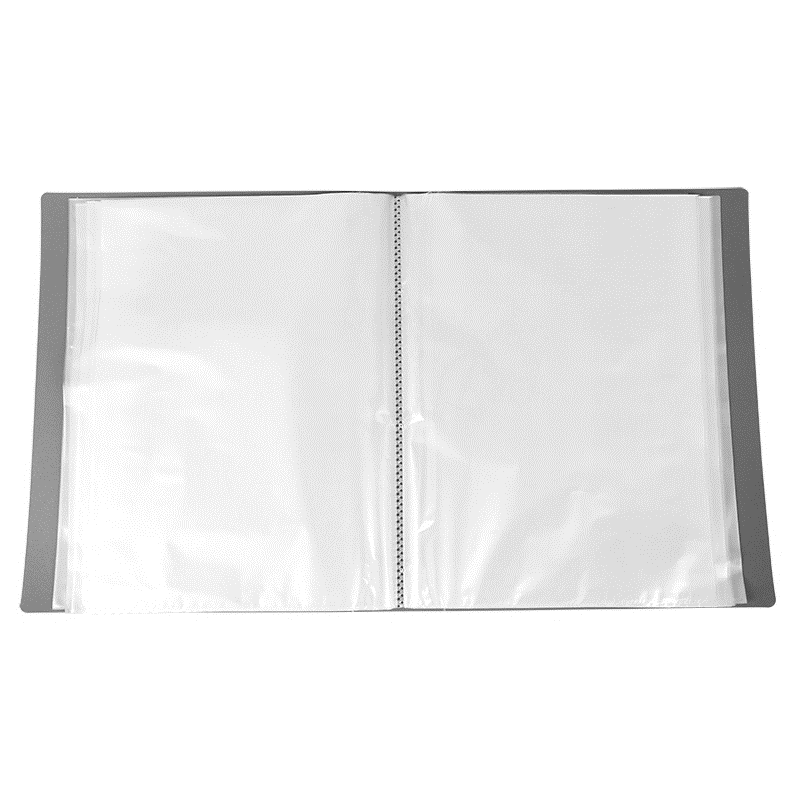 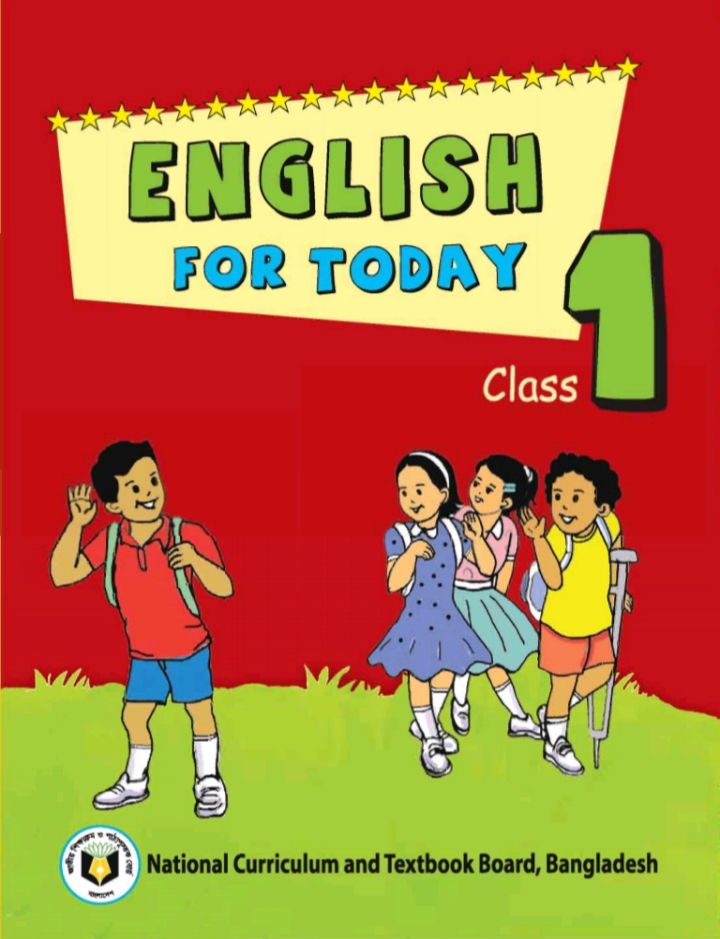 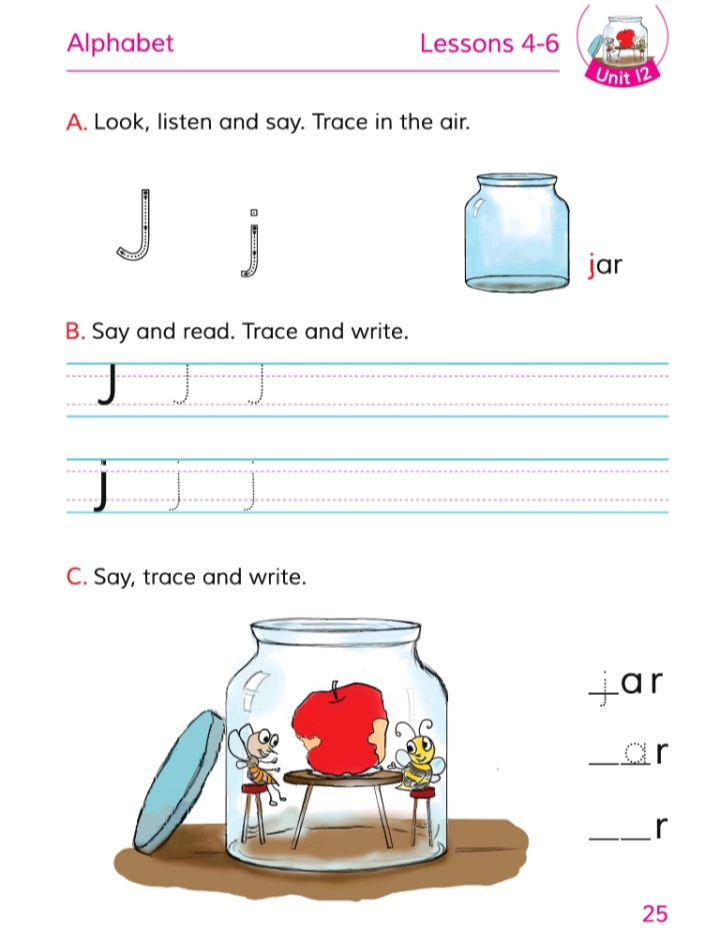 Look at activity C.
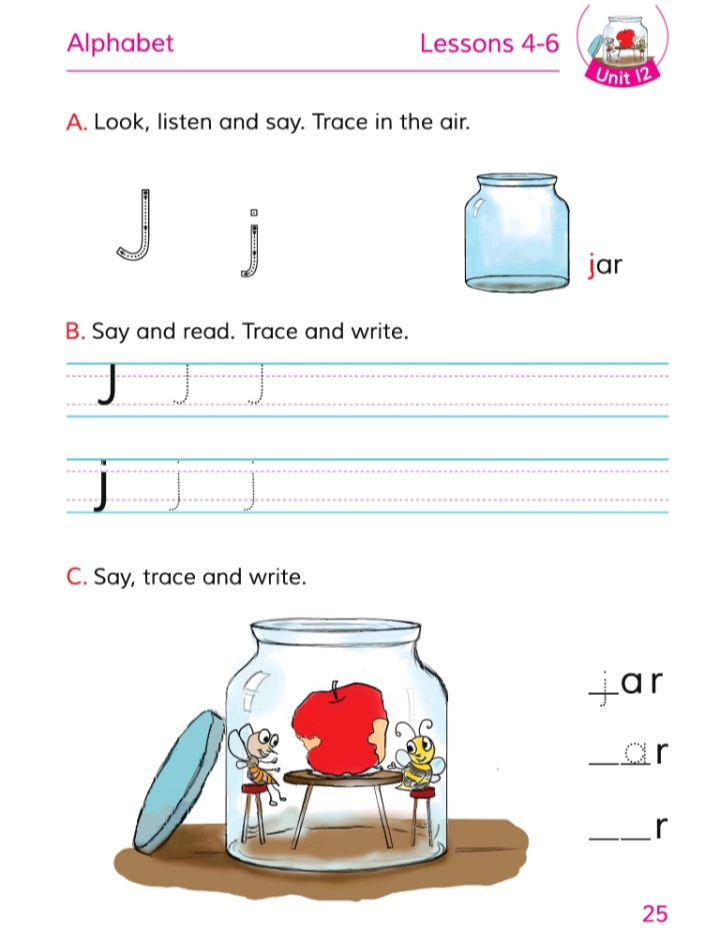 Now watch a beautiful video.
https://www.youtube.com/watch?v=VS3TpkEdqaY
The first letter of Johny…..
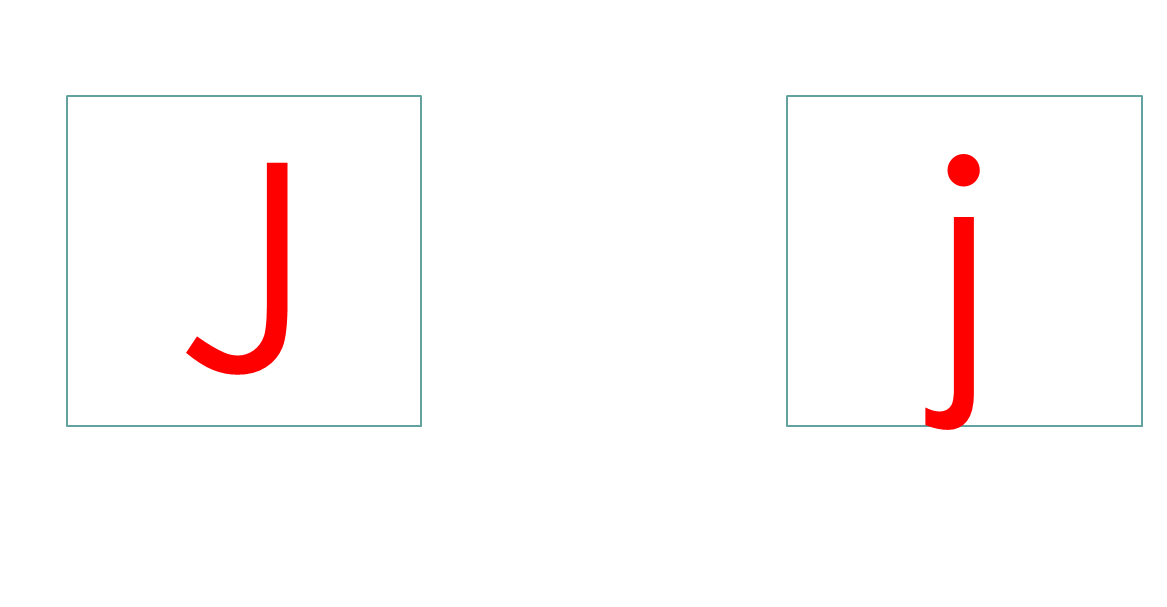 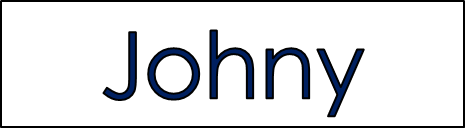 Fill in the gap by using the clue.
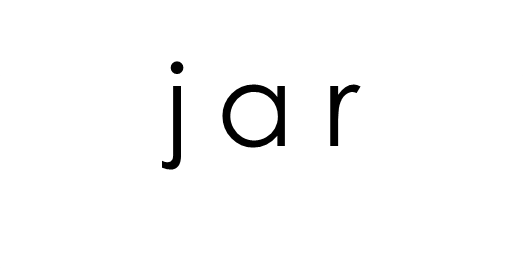 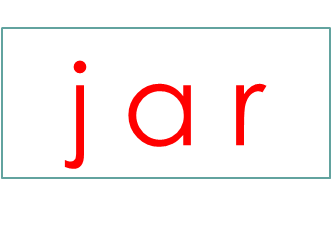 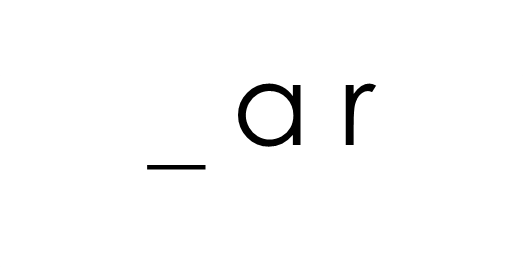 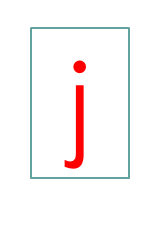 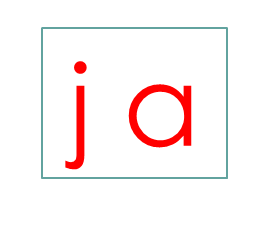 _ _ r
Let’s play a game.
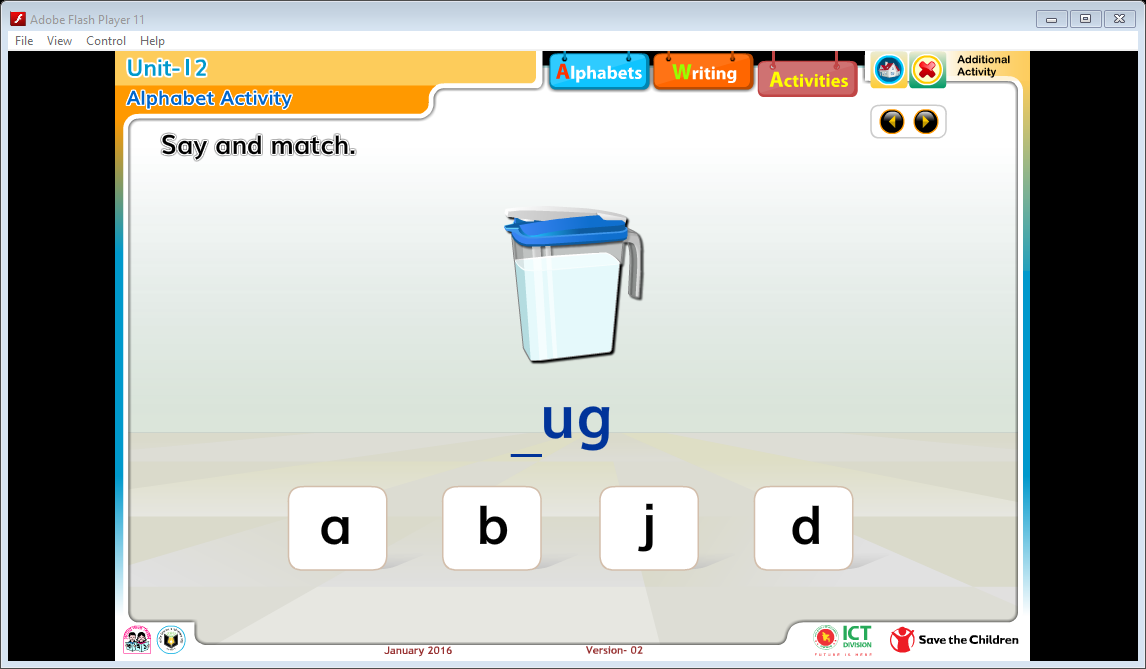 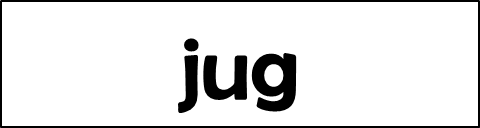 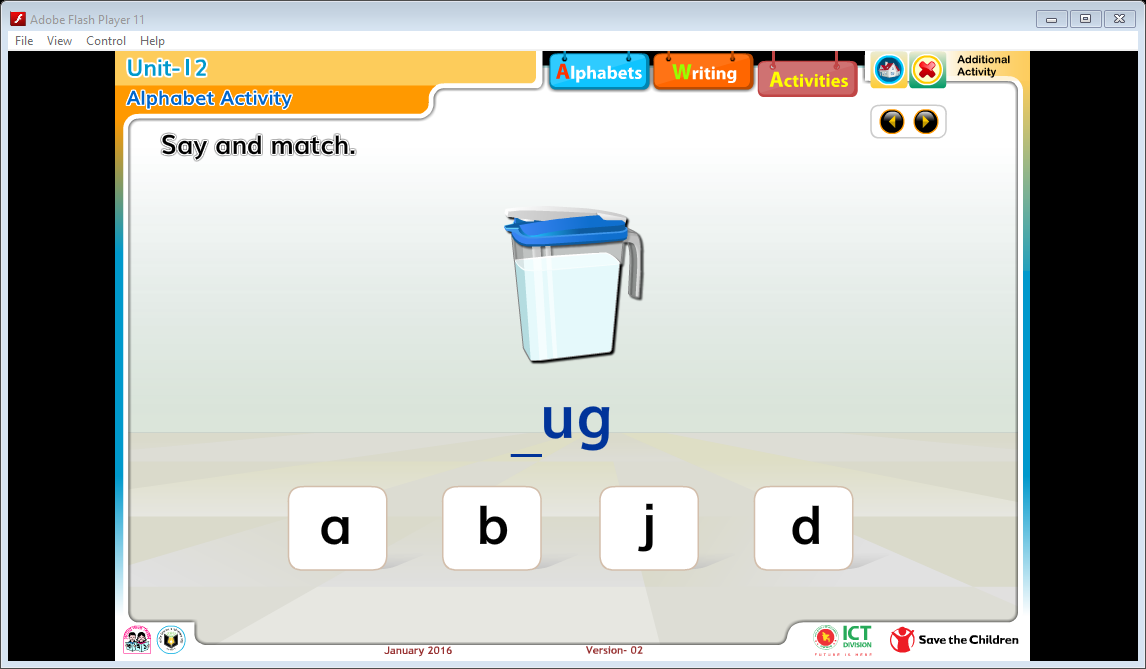 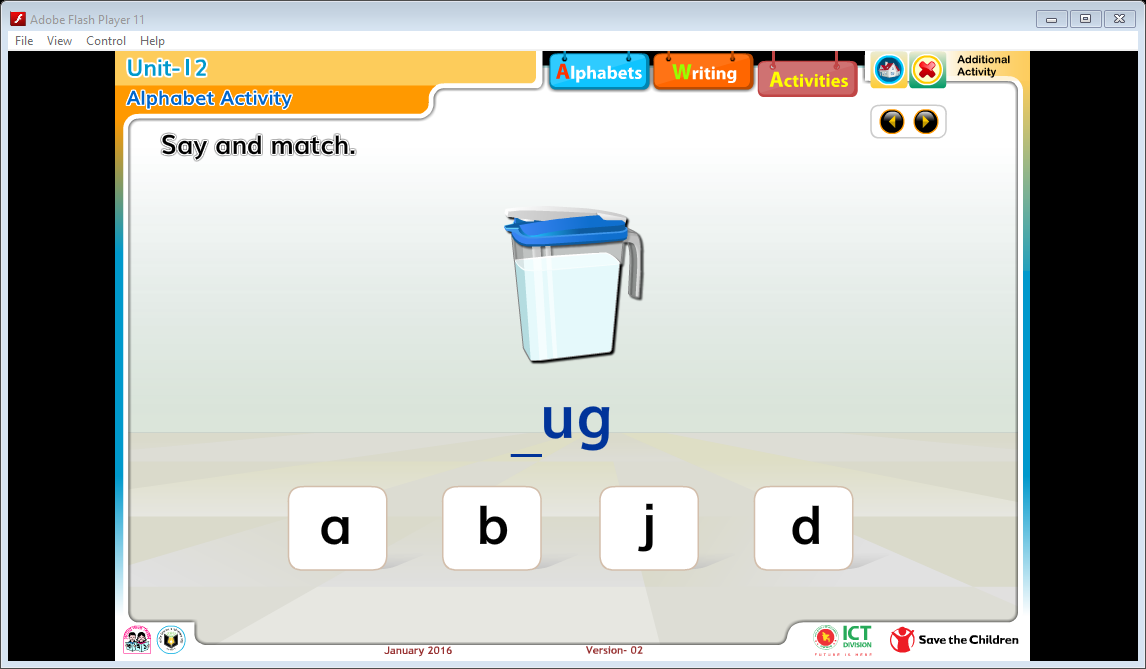 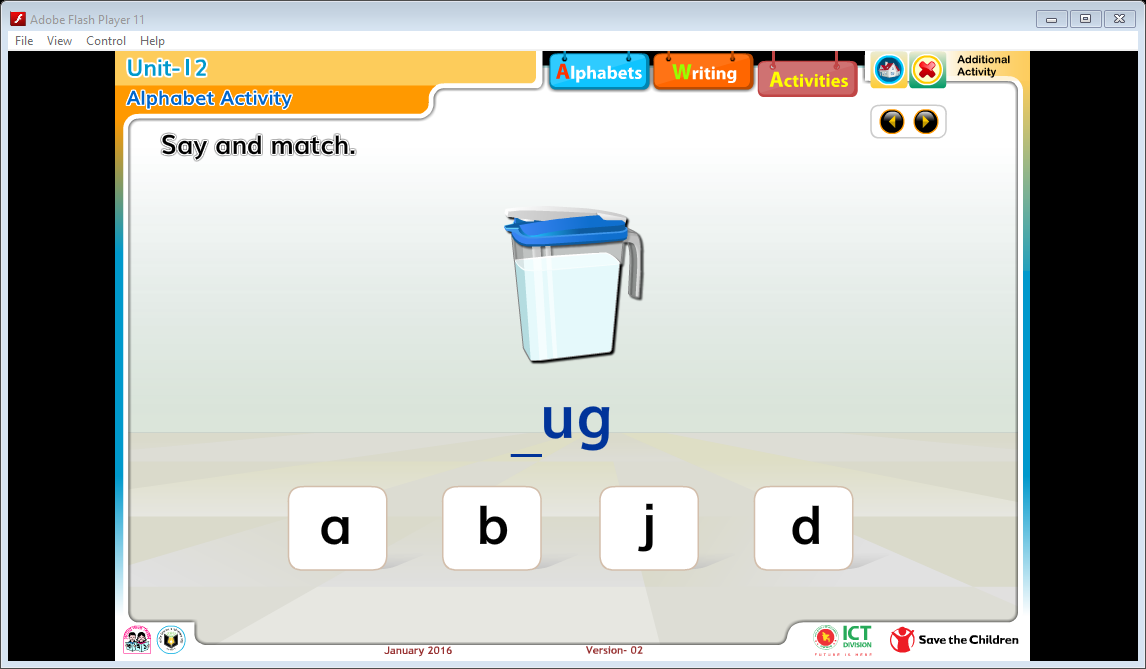 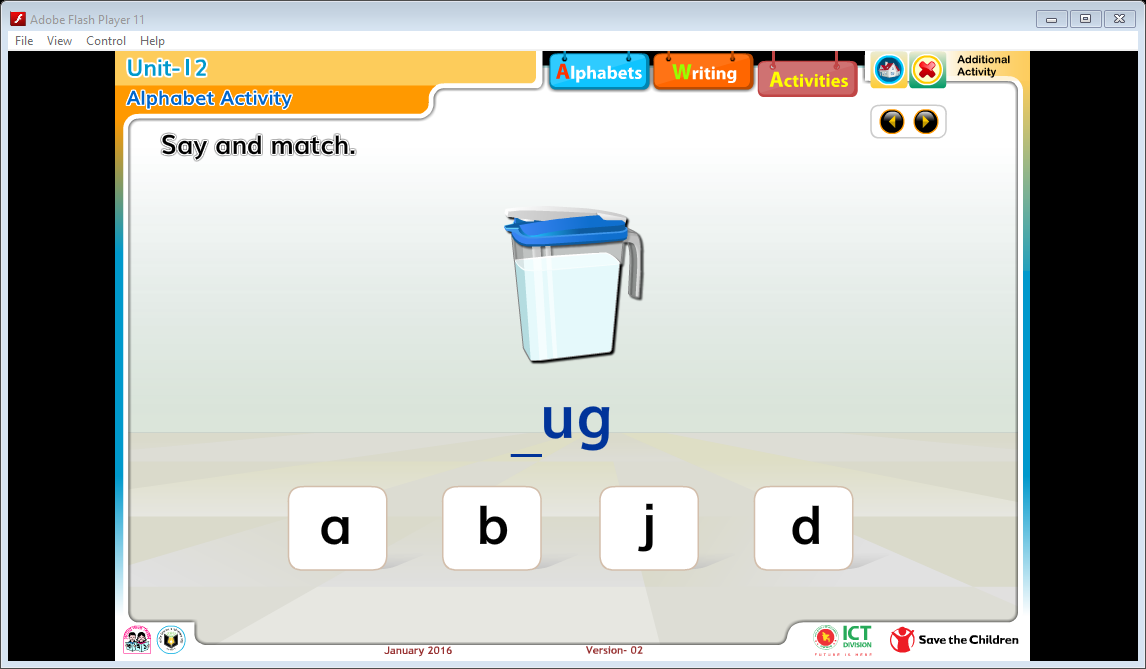 Let’s play a game.
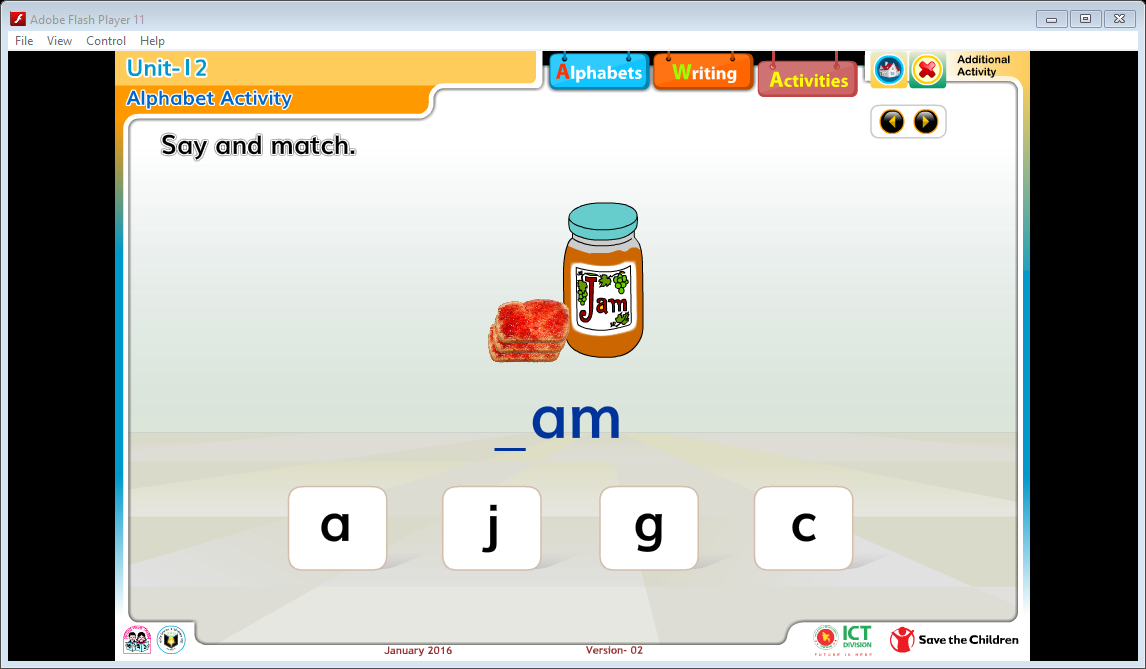 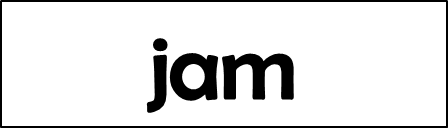 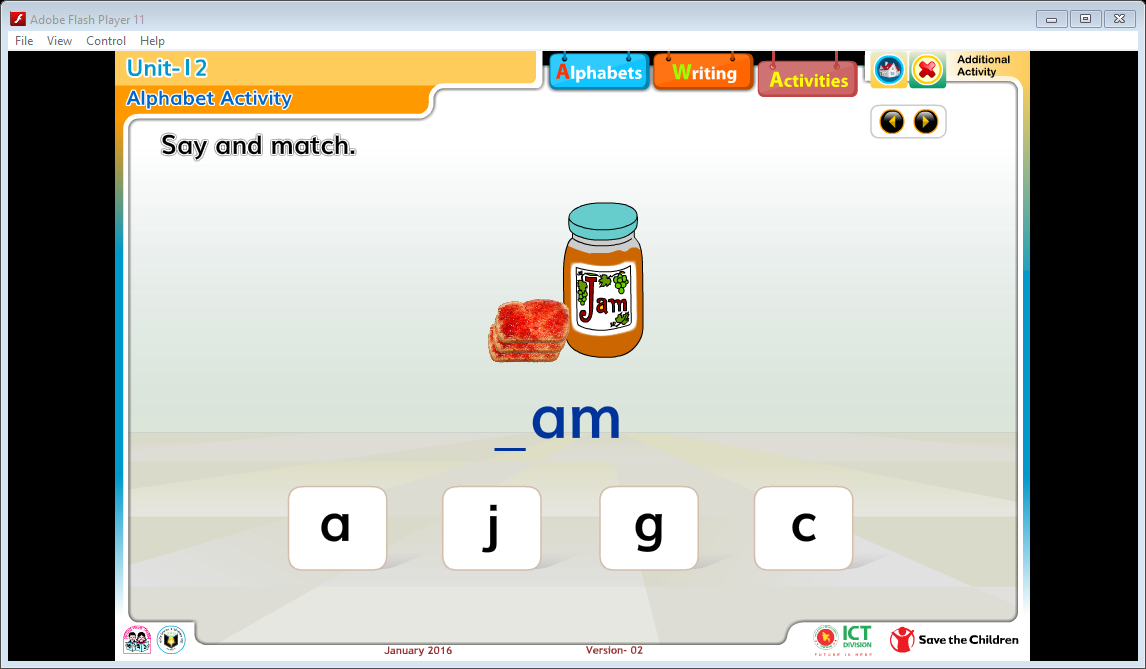 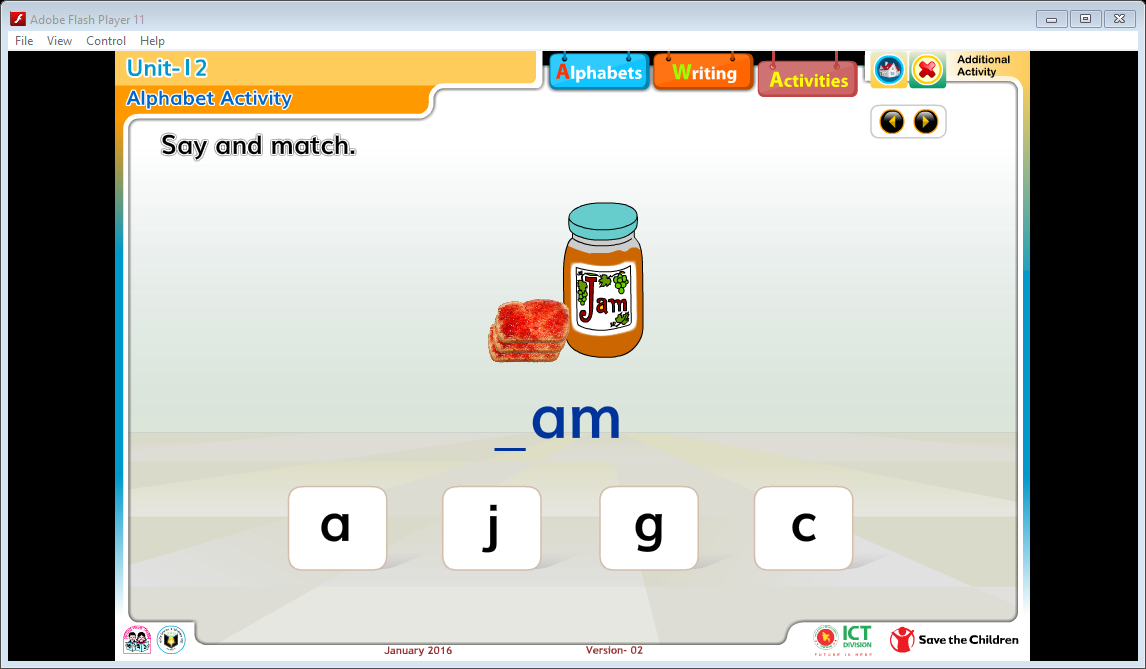 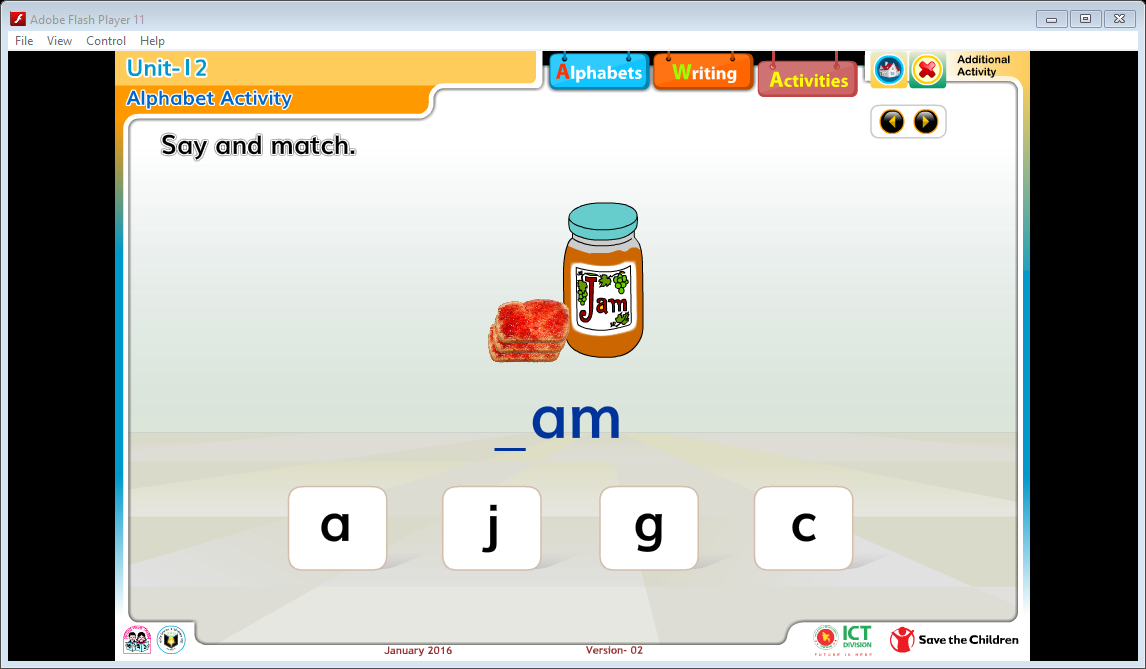 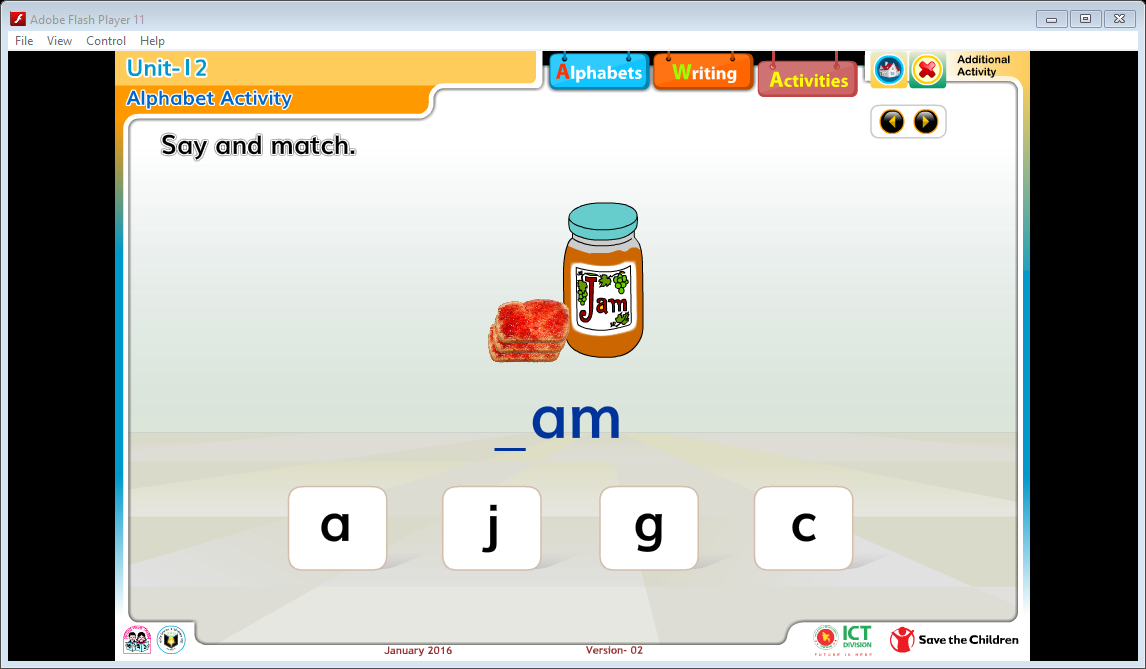 Let’s play a game.
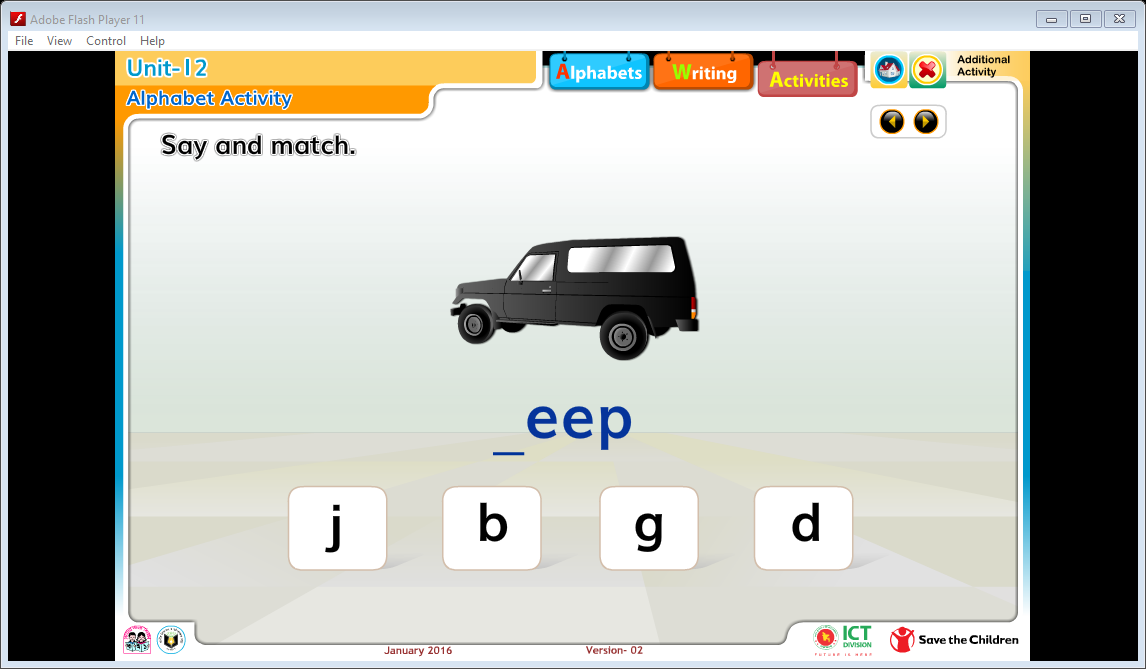 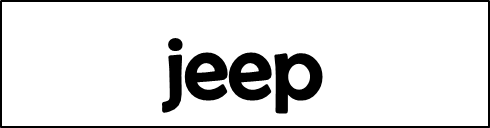 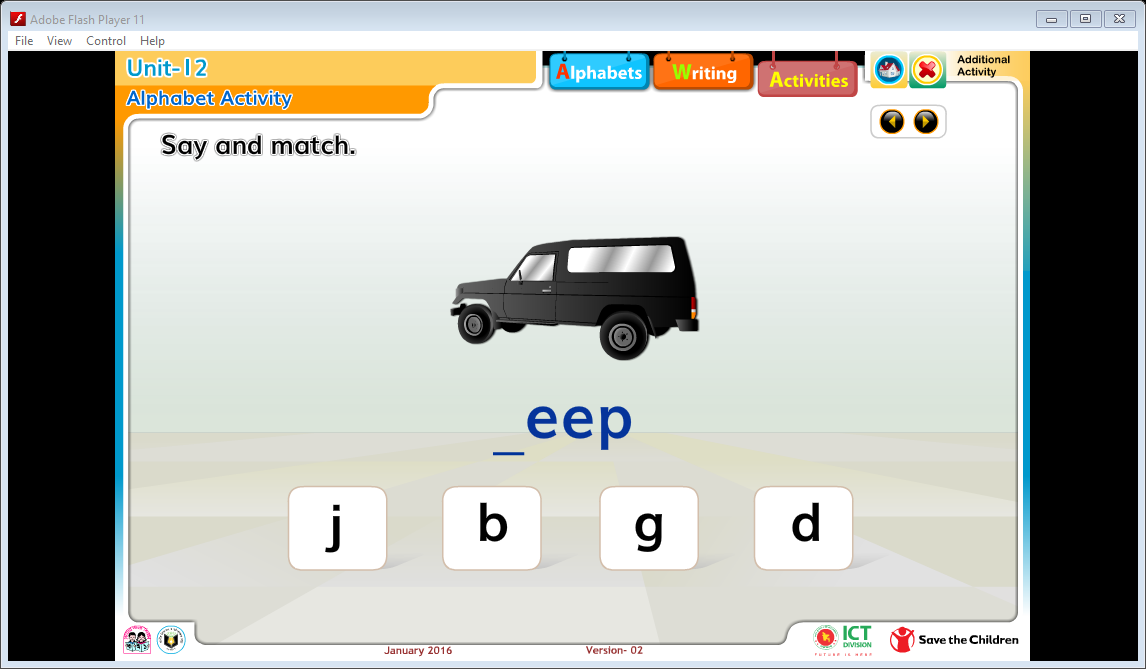 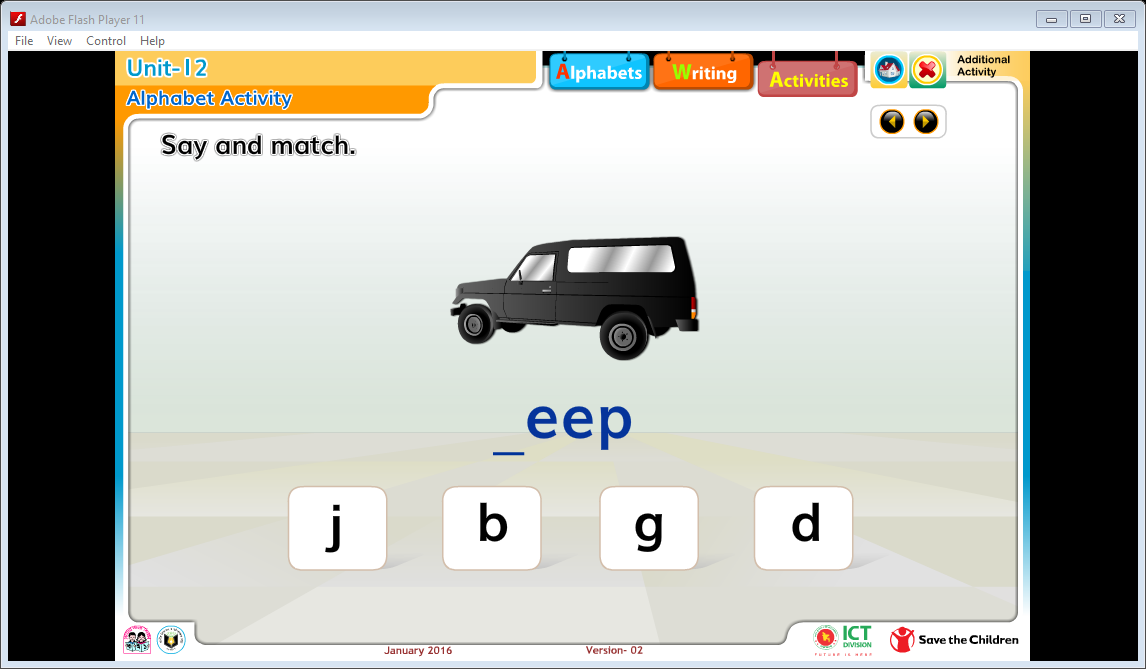 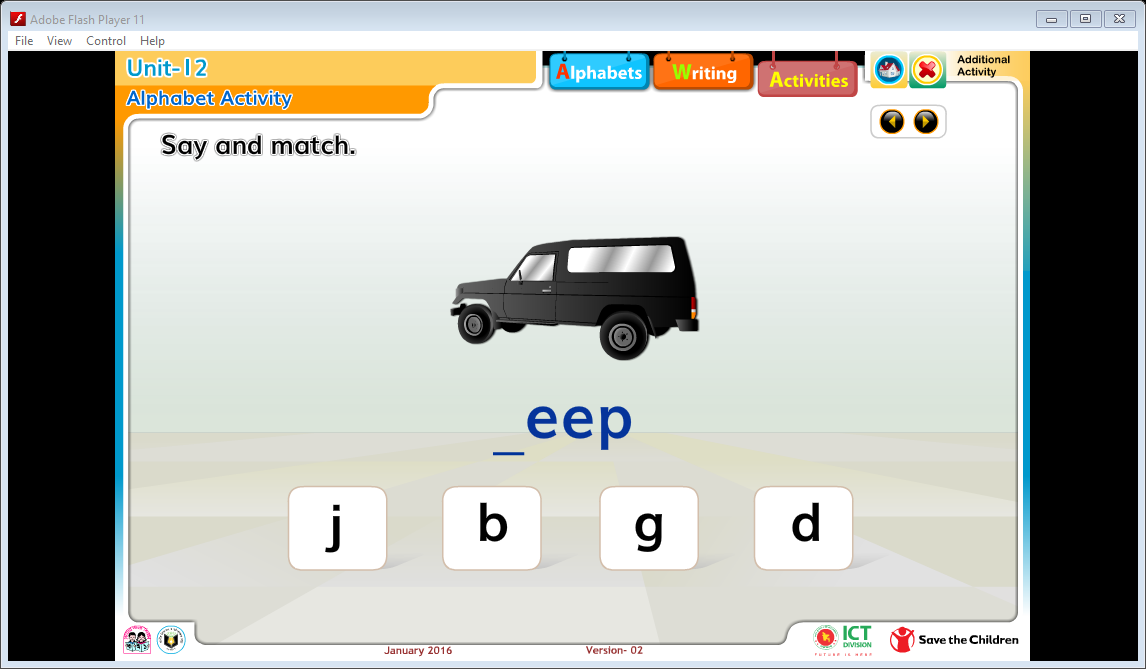 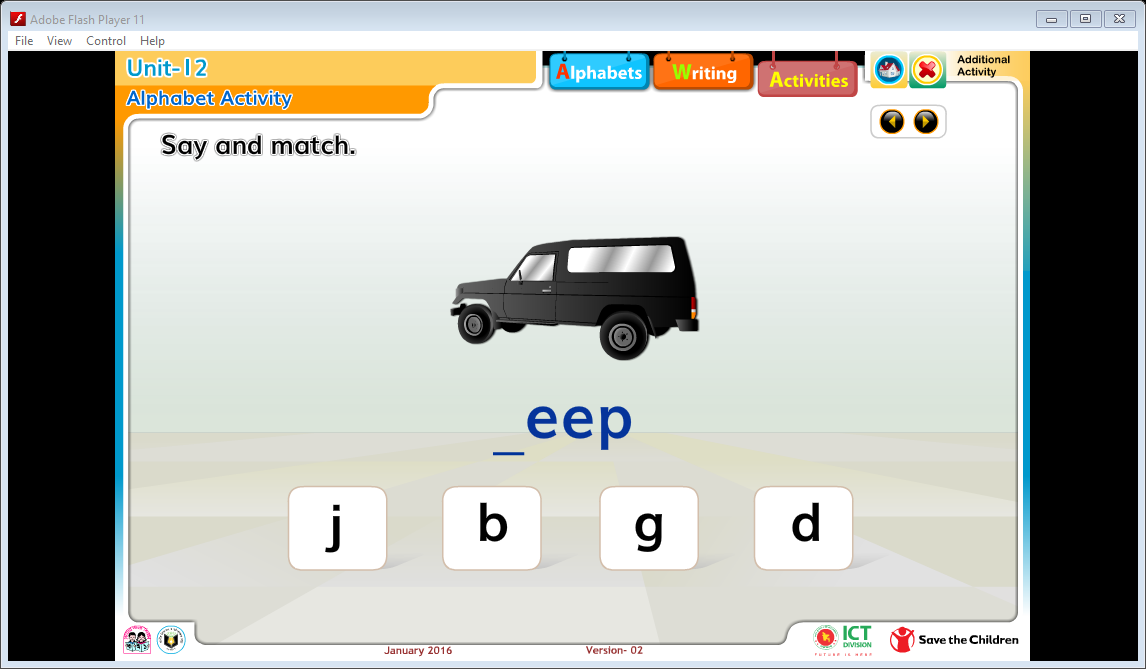 One day one word
Word
Meaning
Sentence
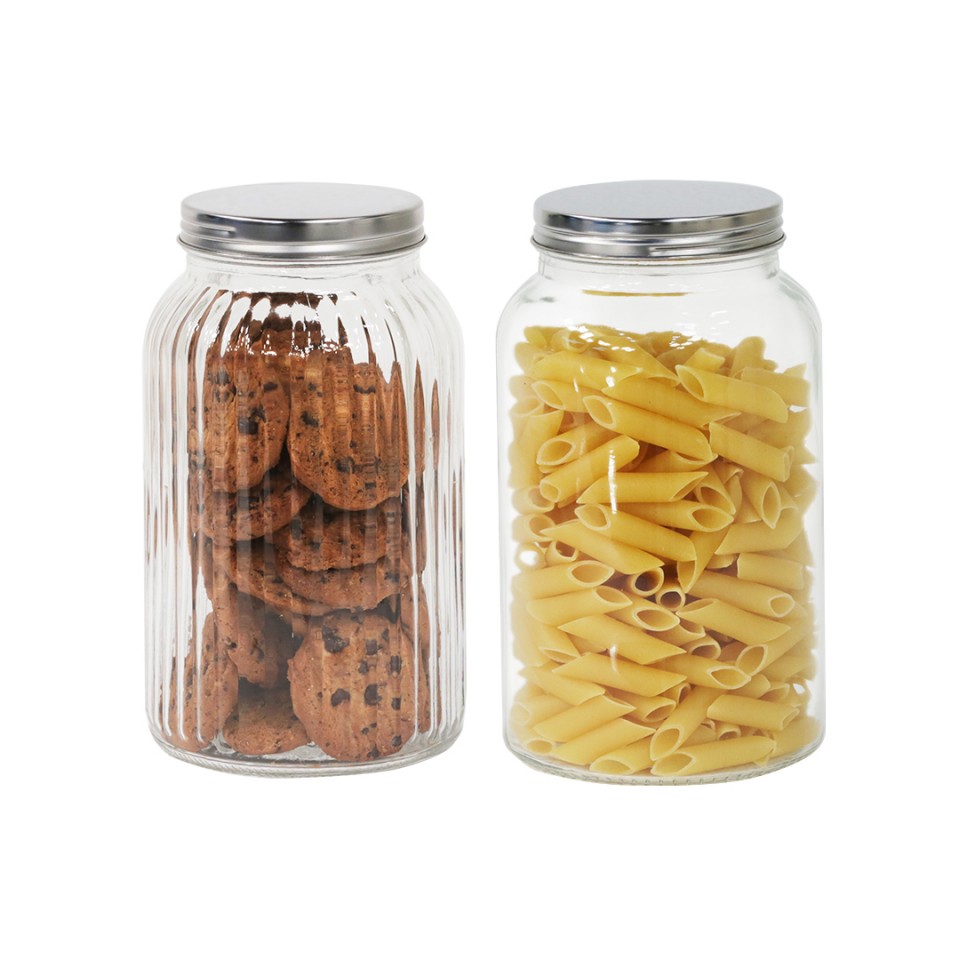 jar
বয়াম
This jar is full.
Home work
You have to write the word jar, whole page twice in a line on your khata.
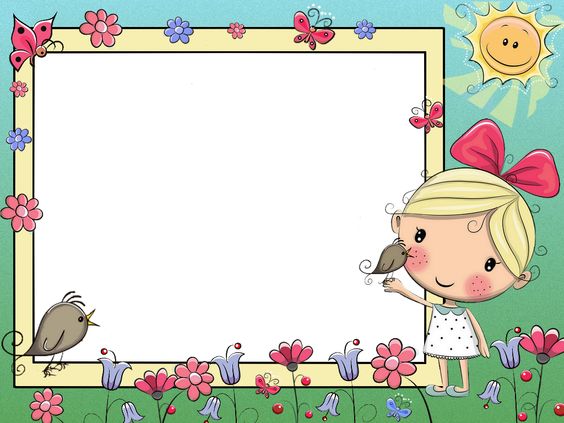 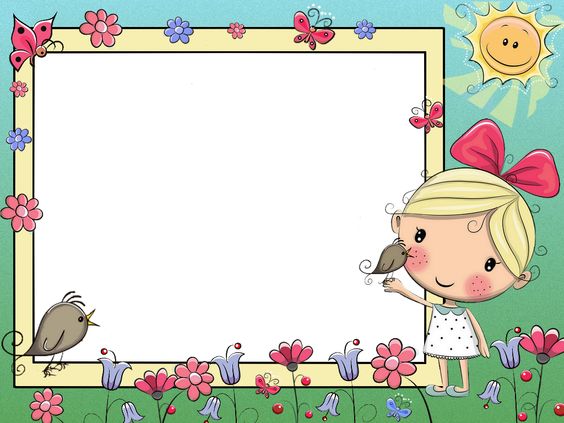 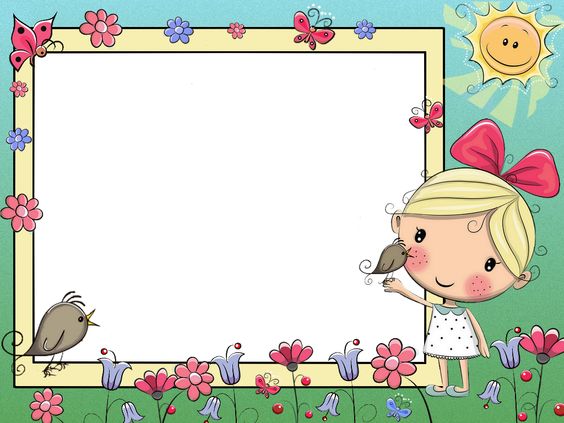 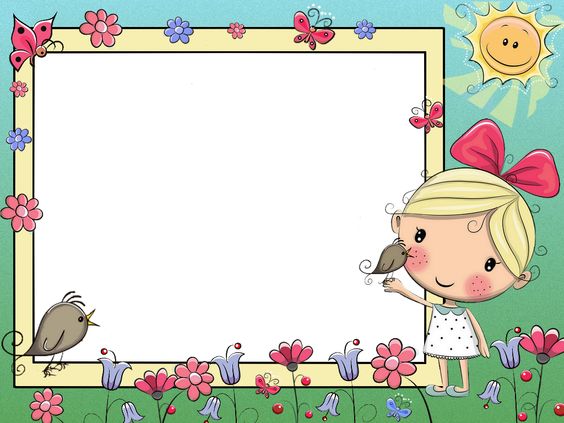 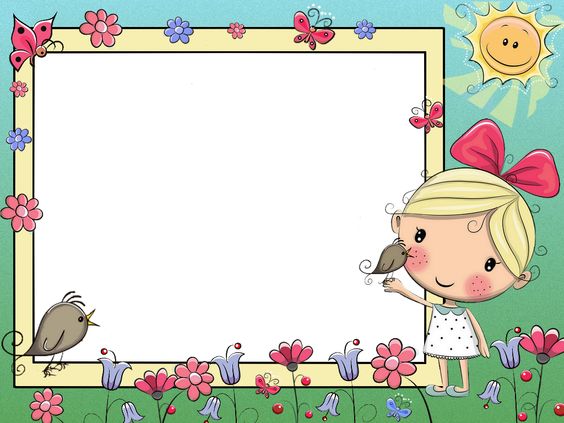 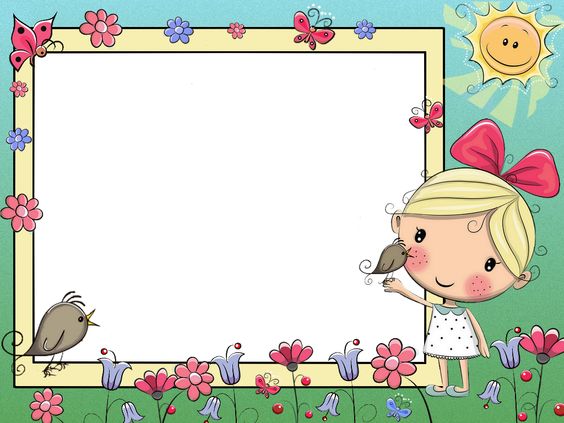 In such a way.
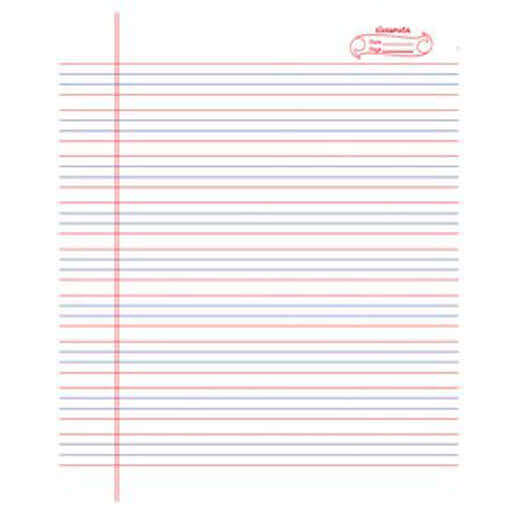 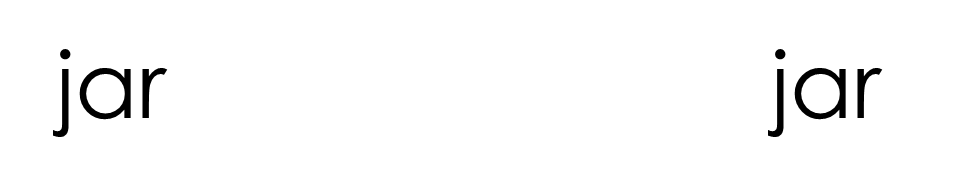 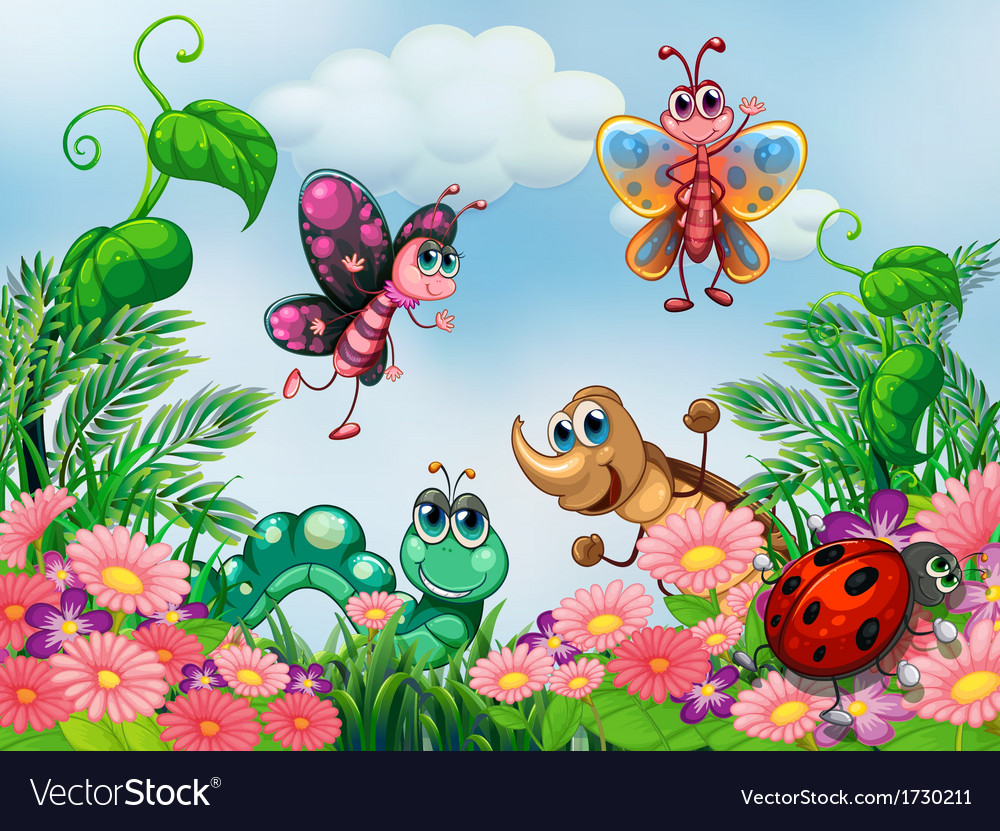 Thanks everybody.